CHÀO MỪNG CÁC EM ĐẾN VỚI TIẾT HỌC
ÔN TẬP GIỮA KÌ I(Tiết 7, 8)
Bạn của nai nhỏ
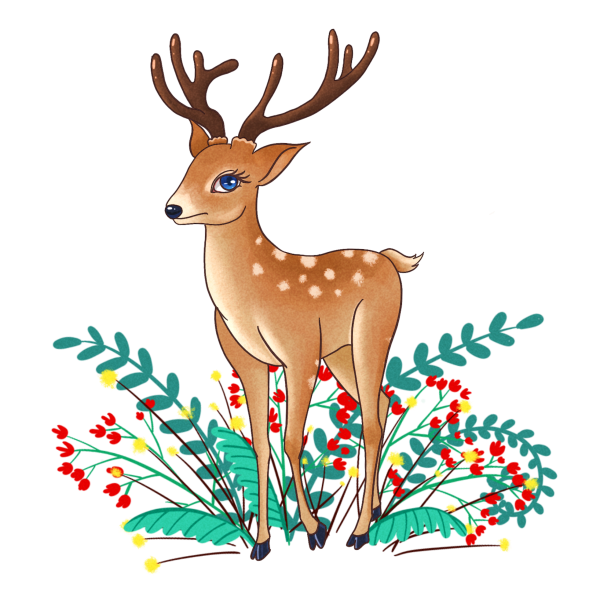 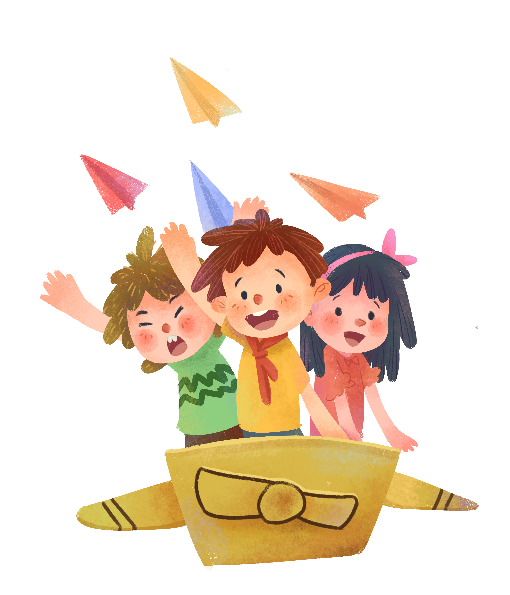 ĐỌC
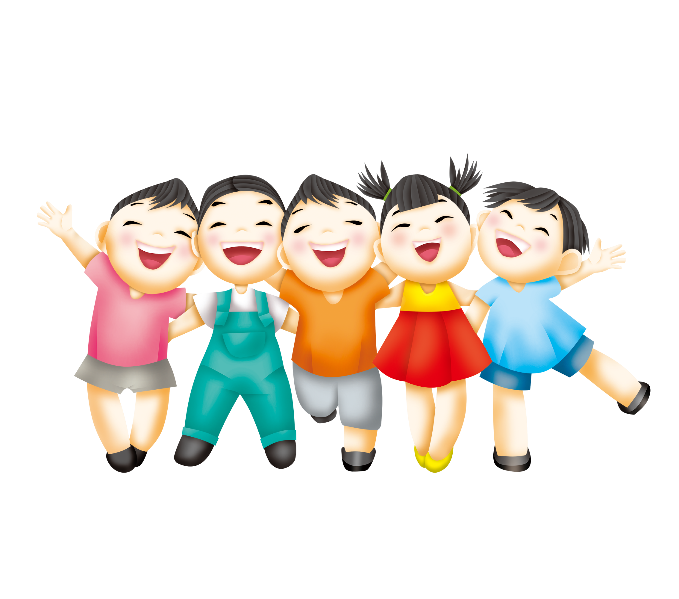 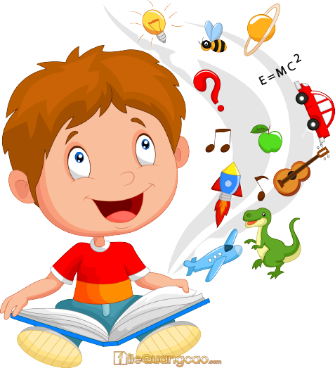 ĐỌC
Bạn của nai con
1.Nai nhỏ xin phép đi chơi xa cùng bạn. Nai cha nói:
-Cha muốn biết bạn con thế nào.
2. Có lần, chúng con gặp một hòn đá to chặn lối. Bạn con chỉ hích vai, hòn đá đã lăn sang một bên.
Nai cha hài lòng:
-Bạn con thật khỏe. Nhưng cha chưa yên tâm.
3. Lần khác, chúng con đang đi dạo thì thấy lão hổ hung dữ rình sau bụi cây. Bạn con nhanh trí kéo con chạy như bay.
-Bạn con thật nhanh nhẹn. Nhưng cha vẫn lo.
4. – Lần khác nữa, chúng con thấy gã sói hung ác đuổi bắt dê non. Bạn con lao vụt tới, húc sói ngã ngửa.
Nai cha mừng rỡ nói:
-Bạn con sẵn lòng vì người khác như thế thì cha không lo lắng nữa.
Theo sách Văn lớp 3 (Trung tâm Công nghệ giáo dục)
Luyện đọc
Bạn của nai con
1. Nai nhỏ xin phép đi chơi xa cùng bạn. Nai cha nói:
-Cha muốn biết bạn con thế nào.
2. Có lần, chúng con gặp một hòn đá to chặn lối. Bạn con chỉ hích vai, hòn đá đã lăn sang một bên.
Nai cha hài lòng:
-Bạn con thật khỏe. Nhưng cha chưa yên tâm.
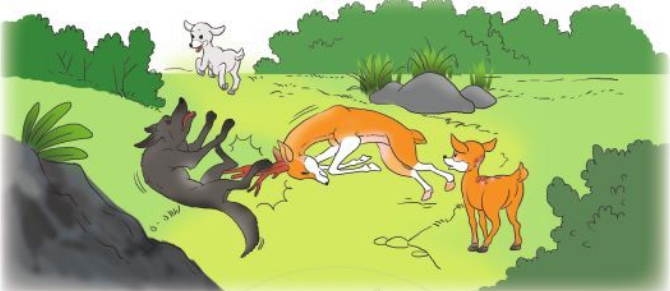 chặn lối
hích vai
lăn sang
3. Lần khác, chúng con đang đi dạo thì thấy lão hổ hung dữ rình sau bụi cây. Bạn con nhanh trí kéo con chạy như bay.
-Bạn con thật nhanh nhẹn. Nhưng cha vẫn lo.
4. – Lần khác nữa, chúng con thấy gã sói hung ác đuổi bắt dê non. Bạn con lao vụt tới, húc sói ngã ngửa.
Nai cha mừng rỡ nói:
-Bạn con sẵn lòng vì người khác như thế thì cha không lo lắng nữa.
Theo sách Văn lớp 3 (Trung tâm Công nghệ giáo dục)
nhanh nhẹn
lao vụt tới
ngã ngửa
sẵn lòng
lo lắng
Bạn con sẵn lòng vì người khác như thế thì cha không lo lắng nữa.
Lần khác, chúng con đang đi dạo thì thấy lão hổ hung dữ rình sau bụi cây
Lần khác nữa, chúng con thấy gã sói hung ác đuổi bắt dê non.
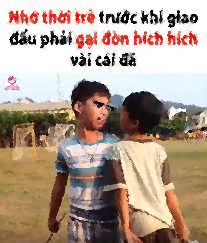 Hích vai: 
dùng vai đẩy
Chú 
thích
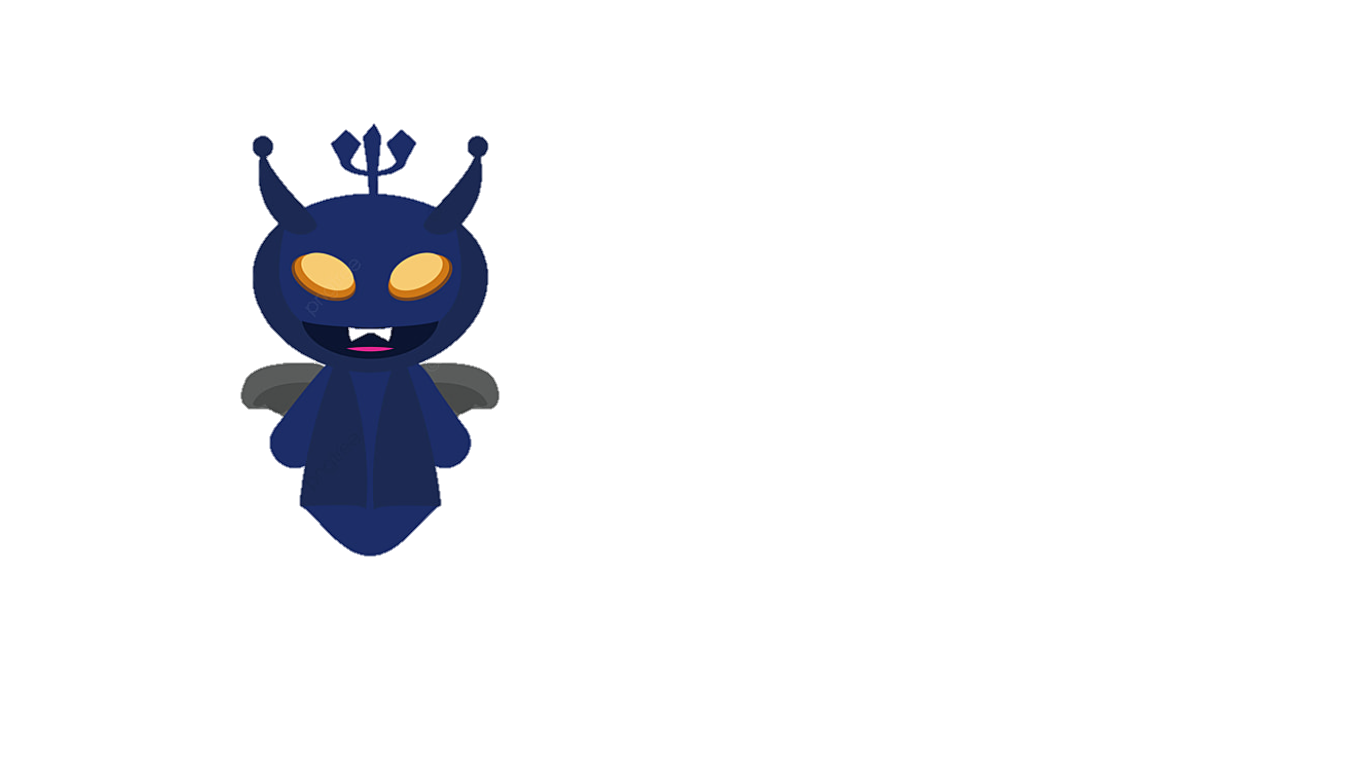 Hung ác: 
dữ tợn và độc ác
Bạn của nai con
BÀI ĐỌC CHIA LÀM MẤY ĐOẠN?
ĐỌC ĐOẠN
1
1.Nai nhỏ xin phép đi chơi xa cùng bạn. Nai cha nói:
-Cha muốn biết bạn con thế nào.
2. Có lần, chúng con gặp một hòn đá to chặn lối. Bạn con chỉ hích vai, hòn đá đã lăn sang một bên.
Nai cha hài lòng:
-Bạn con thật khỏe. Nhưng cha chưa yên tâm.
3. Lần khác, chúng con đang đi dạo thì thấy lão hổ hung dữ rình sau bụi cây. Bạn con nhanh trí kéo con chạy như bay.
-Bạn con thật nhanh nhẹn. Nhưng cha vẫn lo.
4. – Lần khác nữa, chúng con thấy gã sói hung ác đuổi bắt dê non. Bạn con lao vụt tới, húc sói ngã ngửa.
Nai cha mừng rỡ nói:
-Bạn con sẵn lòng vì người khác như thế thì cha không lo lắng nữa.
Theo sách Văn lớp 3 (Trung tâm Công nghệ giáo dục)
2
3
4
ĐỌC TOÀN BÀI
Bạn của nai con
1. Nai nhỏ xin phép đi chơi xa cùng bạn. Nai cha nói:
-Cha muốn biết bạn con thế nào.
2. Có lần, chúng con gặp một hòn đá to chặn lối. Bạn con chỉ hích vai, hòn đá đã lăn sang một bên.
Nai cha hài lòng:
-Bạn con thật khỏe. Nhưng cha chưa yên tâm.
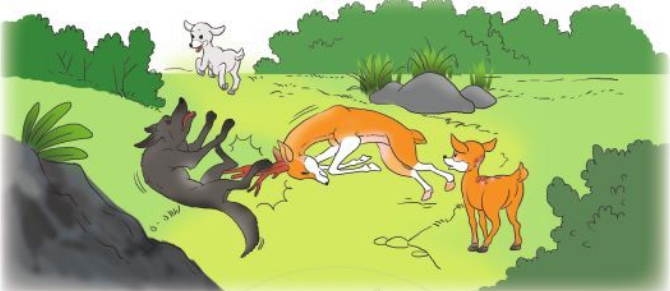 3. Lần khác, chúng con đang đi dạo thì thấy lão hổ hung dữ rình sau bụi cây. Bạn con nhanh trí kéo con chạy như bay.
-Bạn con thật nhanh nhẹn. Nhưng cha vẫn lo.
4. – Lần khác nữa, chúng con thấy gã sói hung ác đuổi bắt dê non. Bạn con lao vụt tới, húc sói ngã ngửa.
Nai cha mừng rỡ nói:
-Bạn con sẵn lòng vì người khác như thế thì cha không lo lắng nữa.
Theo sách Văn lớp 3 (Trung tâm Công nghệ giáo dục)
Đọc hiểu
1. Khi nai con nhỏ xin phép đi chơi, nai cha muốn biết điều gì?
Khi nai nhỏ xin phép đi chơi, nai cha muốn biết bạn của nai nhỏ thế nào.
2. Mỗi hành động của nhân vật “bạn” nói lên điểm tốt nào của bạn ấy? Ghép đúng:
1) sẵn lòng vì người khác
a) Hích vai, lăn hòn đá to chặn lối
2) khỏe mạnh
b) Kéo nai nhỏ chạy, trốn lão hổ
3) thông minh, nhanh nhẹn
c) Húc sói, cứu dê non
3. Điểm tốt nào của nhân vật “bạn” đã làm nai cha yên tâm, không còn lo lắng?
Điểm tốt của nhân vật “bạn” đã làm nai cha yên tâm, không còn lo lắng là: sẵn lòng vì người khác.
4. Em thích một người bạn như thế nào?
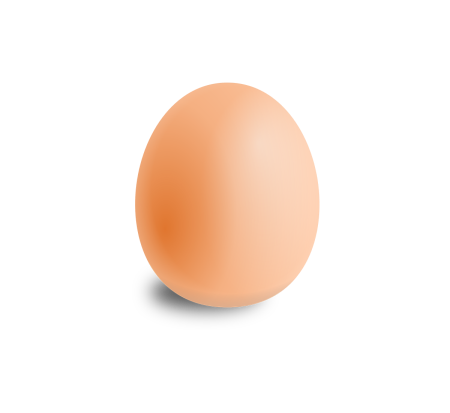 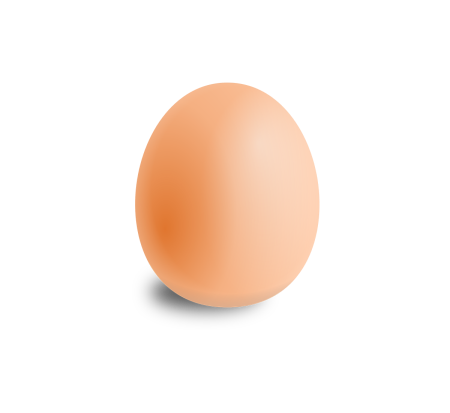 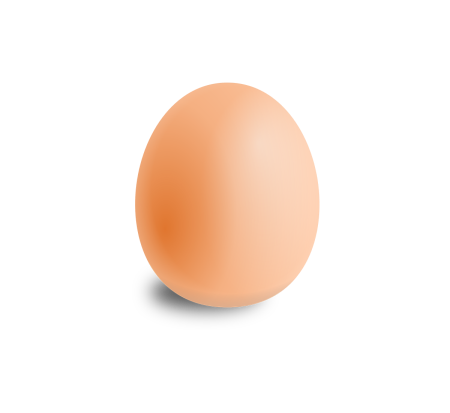 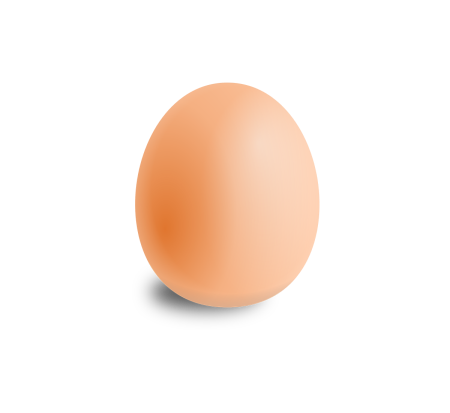 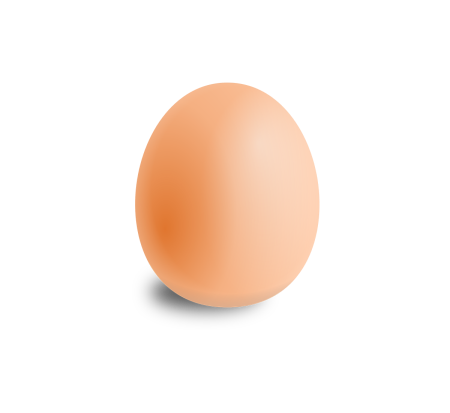 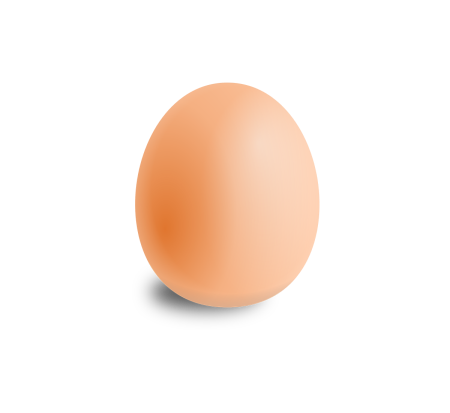 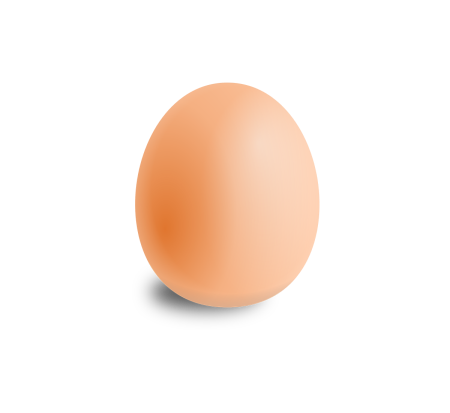 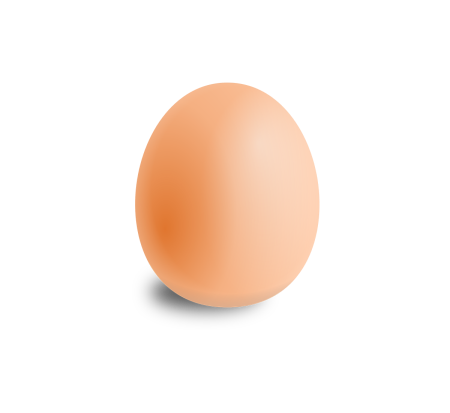 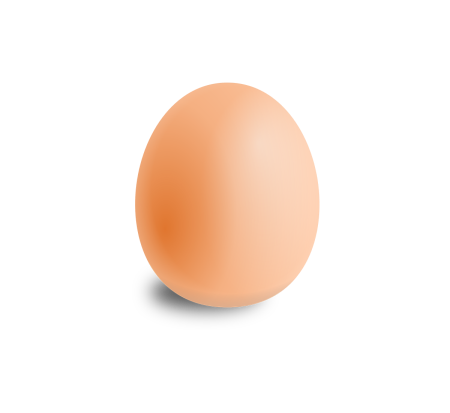 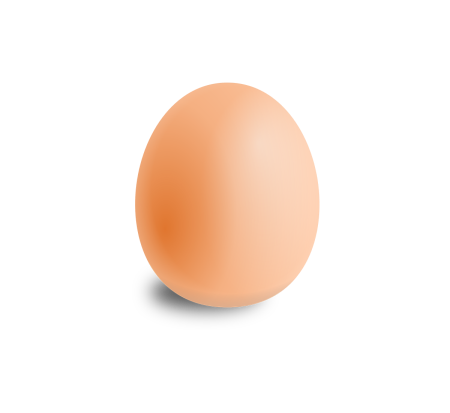 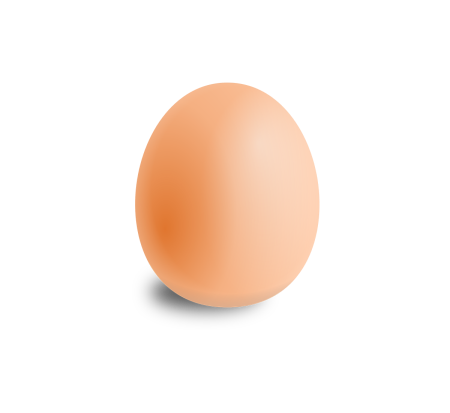 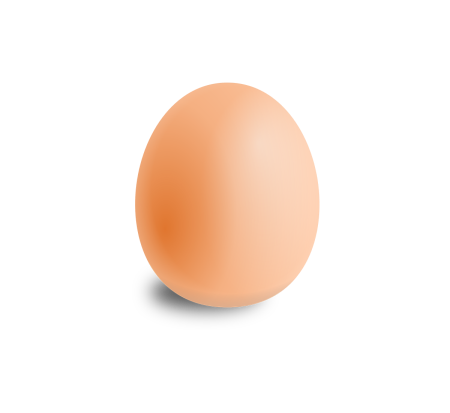 Hích vai
Xin phép
đuổi bắt
Chạy
sói
dê
húc
nai
hổ
rình
cây
bạn
5. Hãy sắp các từ ngữ dưới đây vào nhóm thích hợp:
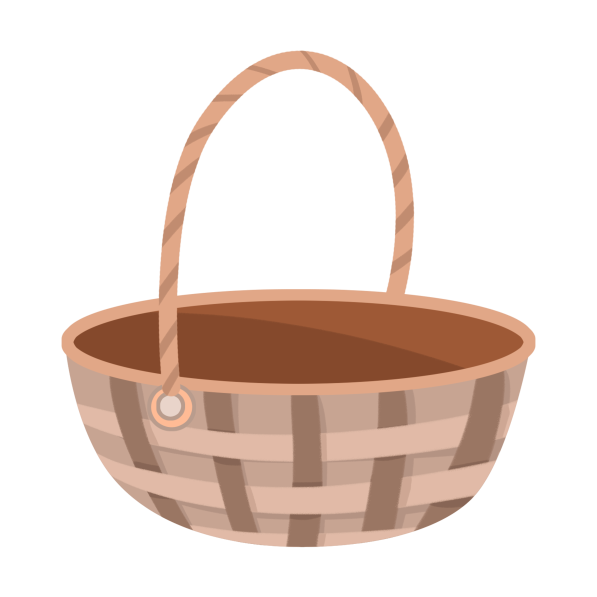 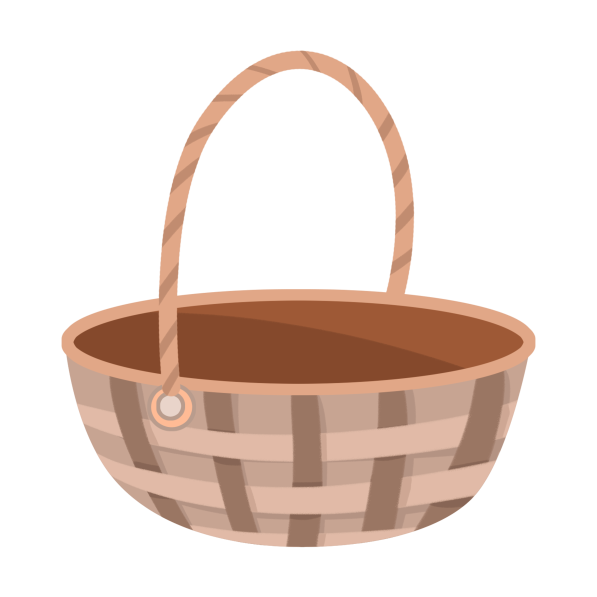 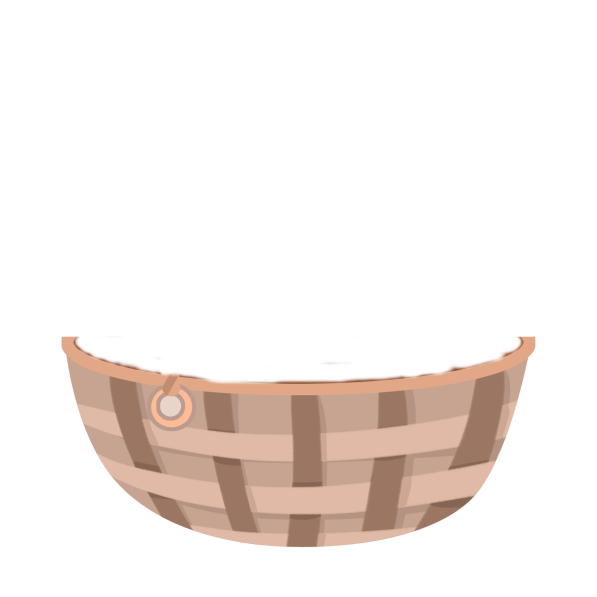 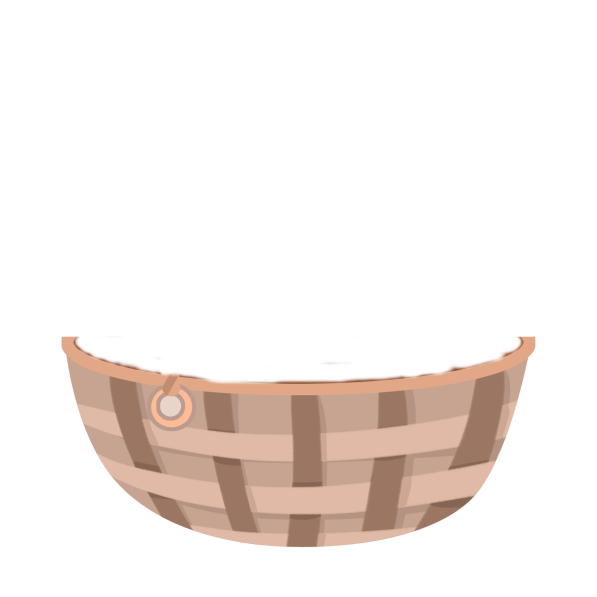 Từ ngữ chỉ
hoạt động
Từ ngữ chỉ
sự vật
6. Dựa vào các từ ngữ trên, đặt một câu hỏi theo mẫu Ai làm gì?
Nai nhỏ xin phép cha đi chơi
M
Sói đuổi bắt dê.
Hổ rình nai sau bụi cây.
Bạn của nai con
1. Nai nhỏ xin phép đi chơi xa cùng bạn. Nai cha nói:
-Cha muốn biết bạn con thế nào.
2. Có lần, chúng con gặp một hòn đá to chặn lối. Bạn con chỉ hích vai, hòn đá đã lăn sang một bên.
Nai cha hài lòng:
-Bạn con thật khỏe. Nhưng cha chưa yên tâm.
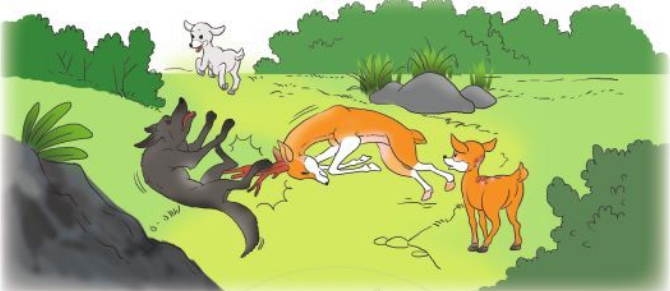 3. Lần khác, chúng con đang đi dạo thì thấy lão hổ hung dữ rình sau bụi cây. Bạn con nhanh trí kéo con chạy như bay.
-Bạn con thật nhanh nhẹn. Nhưng cha vẫn lo.
4. – Lần khác nữa, chúng con thấy gã sói hung ác đuổi bắt dê non. Bạn con lao vụt tới, húc sói ngã ngửa.
Nai cha mừng rỡ nói:
-Bạn con sẵn lòng vì người khác như thế thì cha không lo lắng nữa.
Theo sách Văn lớp 3 (Trung tâm Công nghệ giáo dục)
Dặn dò:
THANK YOU
Xin chào và hẹn gặp lại
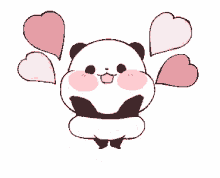